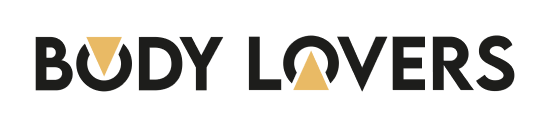 CASE STUDY | RETAIL | CZECH
Optimal campaign segmentation for revenue maximization
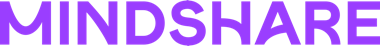 Challenge
138%
Orbico is a premier distributor for top global personal care brands. Despite its extensive reach across Europe, achieving consistent revenue growth, Return on Ad Spend (ROAS), and transaction volume for the Body Lovers brand within their e-shop, while maintaining Efficient Return Scale (ERS), proved challenging with a constrained budget. This scenario demanded a strategic and innovative approach to digital marketing to meet the client’s goals.
Increase in revenue
87%
Approach
Lift in the number of transactions
Mindshare devised a cutting-edge digital marketing strategy for the Body Lovers brand focused on maximising conversion rates. This involved a dual approach: expanding search network campaigns into Brand and Generic campaigns and the innovative use of Performance Max (PMax) campaigns coupled with personalised labels in the product feed. This strategy allowed for the automatic generation of eye-catching product-listing creatives and precise segmentation of the PMax campaign into specific product groups. The synergy between Search and PMax campaigns emerged as the most effective combination, showcasing our ability to adapt and innovate within the digital marketing landscape.
42%
Rise in e-commerce conversion rate
Results
In the period analysed (Q3 2023 vs. Q2 2023), Body Lovers saw an increase in store revenue by over 138%, transaction volume by over 87%, and conversion rate by over 42%. Despite a 90% rise in campaign costs, the number of website users surged by over 39%, and clicks increased by nearly 23%. Notably, PMax stood out as the best-performing campaign type, underlining the effectiveness of our tailored approach.
1